Searching for Anomalies with Graphs
Graziella Russo
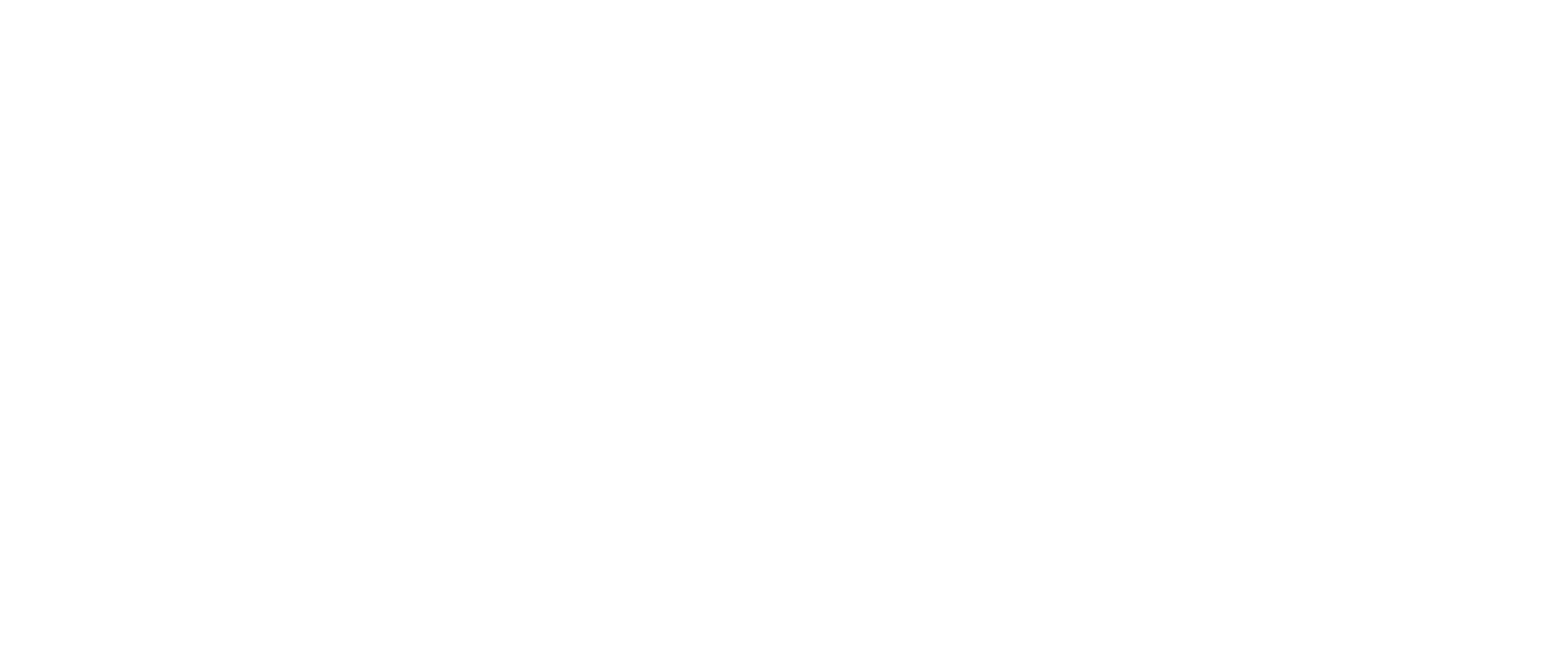 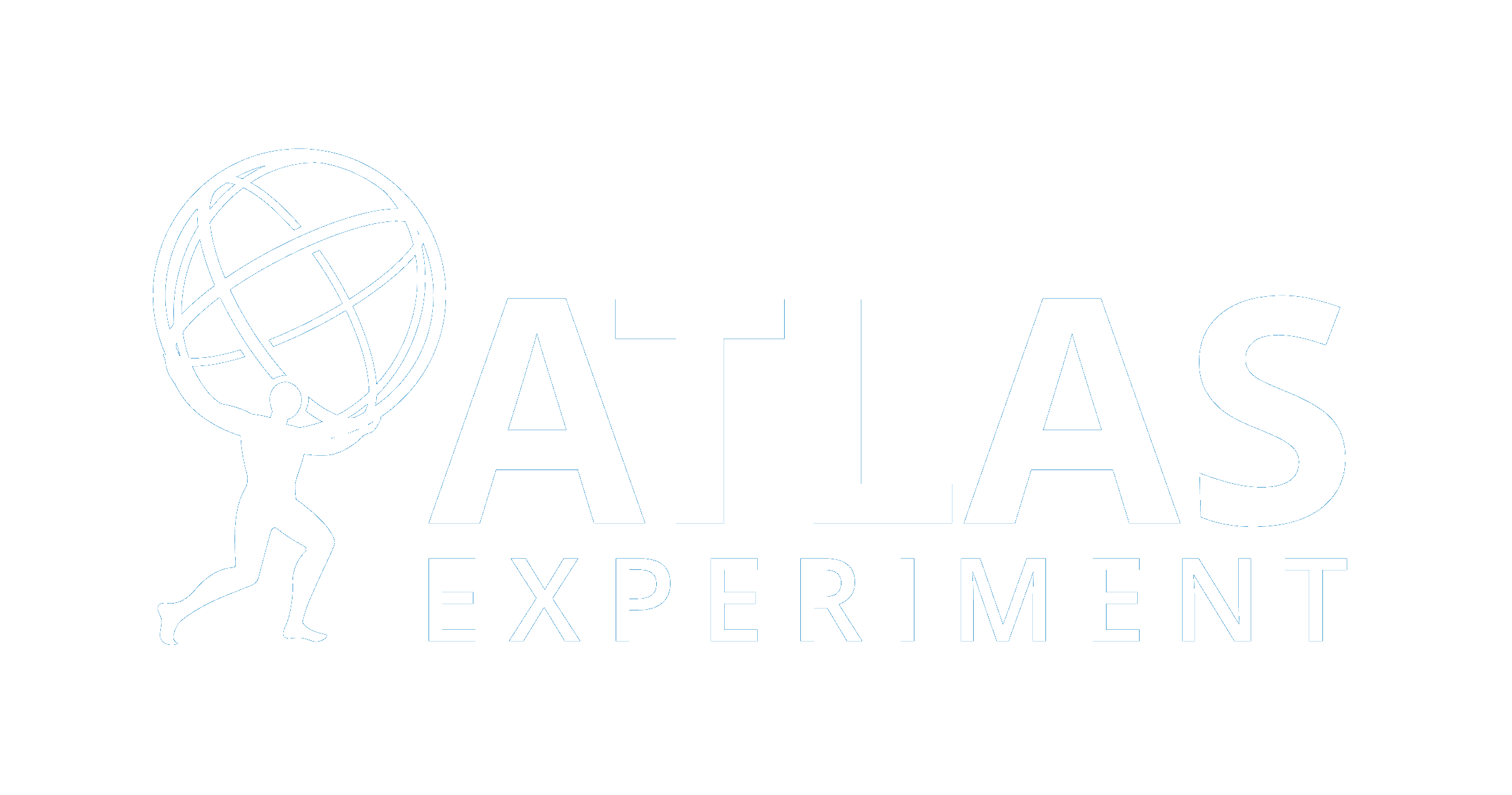 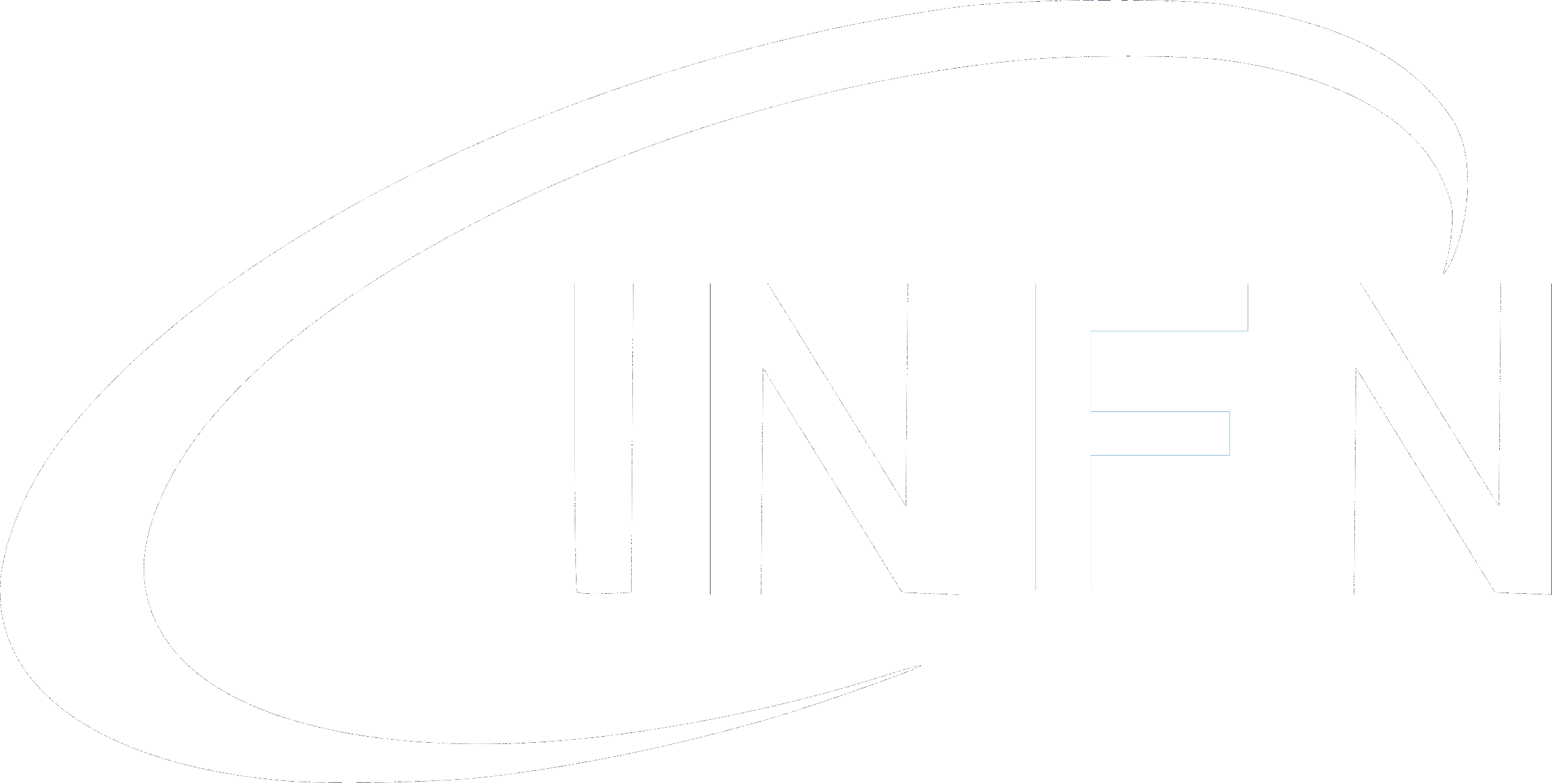 PhD seminars
09/11/22
Introduction
1. Why? Physics motivation for the search
2. What is an anomaly?
3. How? A Machine Learning approach
4. Brief introduction to Machine Learning and AutoEncoders
5. Graph Anomaly Detection in High Energy Physics analysis
2
neutrino mass?
Dark Matter?
Why? Starting from the beginning
Dark Energy?
up
charm
top
gluon
Still many unanswered questions
Up to 2012 Standard Model was not complete: some particles still missing
down
strange
bottom
photon
strong CP problem
Hierarchy problem
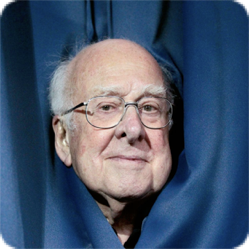 Higgs boson?
matter/antimatter asymmetry?
2012: discovery of the Higgs boson
electron
muon
tau
Z boson
electron
neutrino
muon
neutrino
tau
neutrino
W bosons
3
extra-dimensions
SUperSYmmetric theory
WIMPs
Why? Looking for New Physics
loop quantum gravity
Axions
Even more proposed theories
Sterile neutrinos
M-theory
M-theory
At LHC experiments: hunt for New Physics
String theory
primordial Black Holes
lepto-quarks
4
What is an Anomaly?
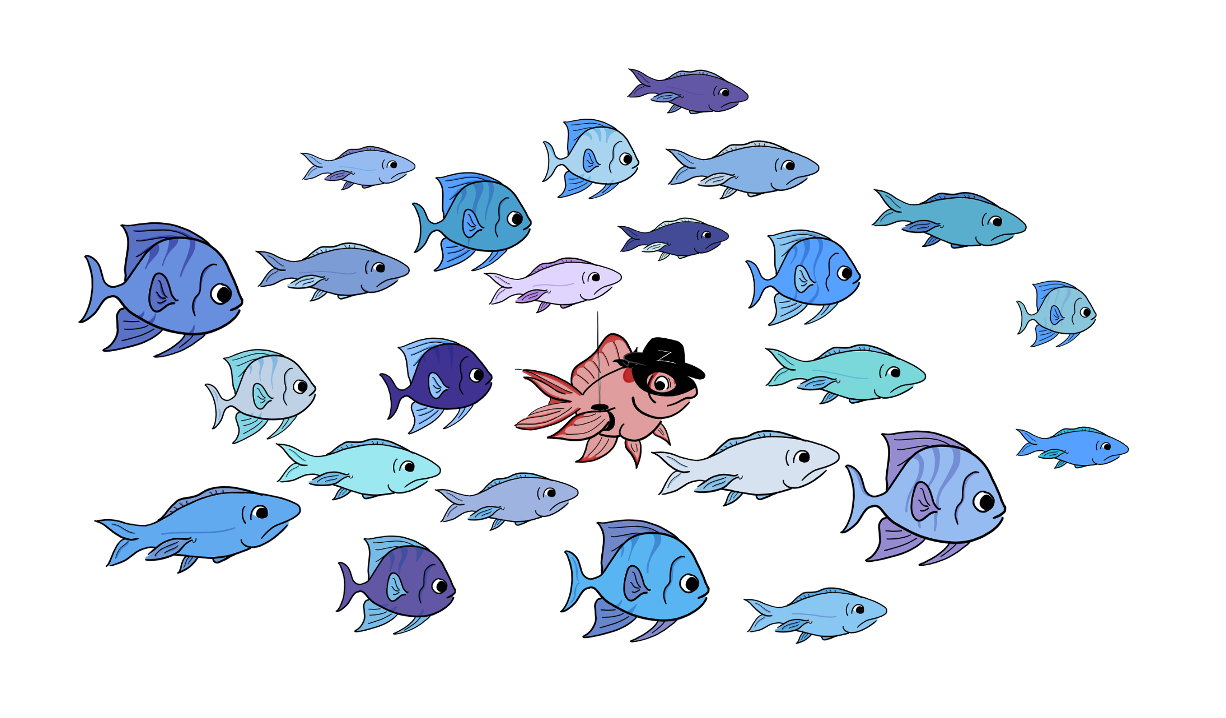 Anomalies are items, events or observations that are anomalous if compared to an established pattern
cyber-security intrusion detection, medical diagnosis, system health monitoring
Anomaly Detection (AD) is an Machine Learning (ML) technique to identify such abnormal behaviours
5
How? LHC, a big data factory
1 out of 1M events passes the trigger selection
1.7 PB data per experiment per year
600 million collisions every second
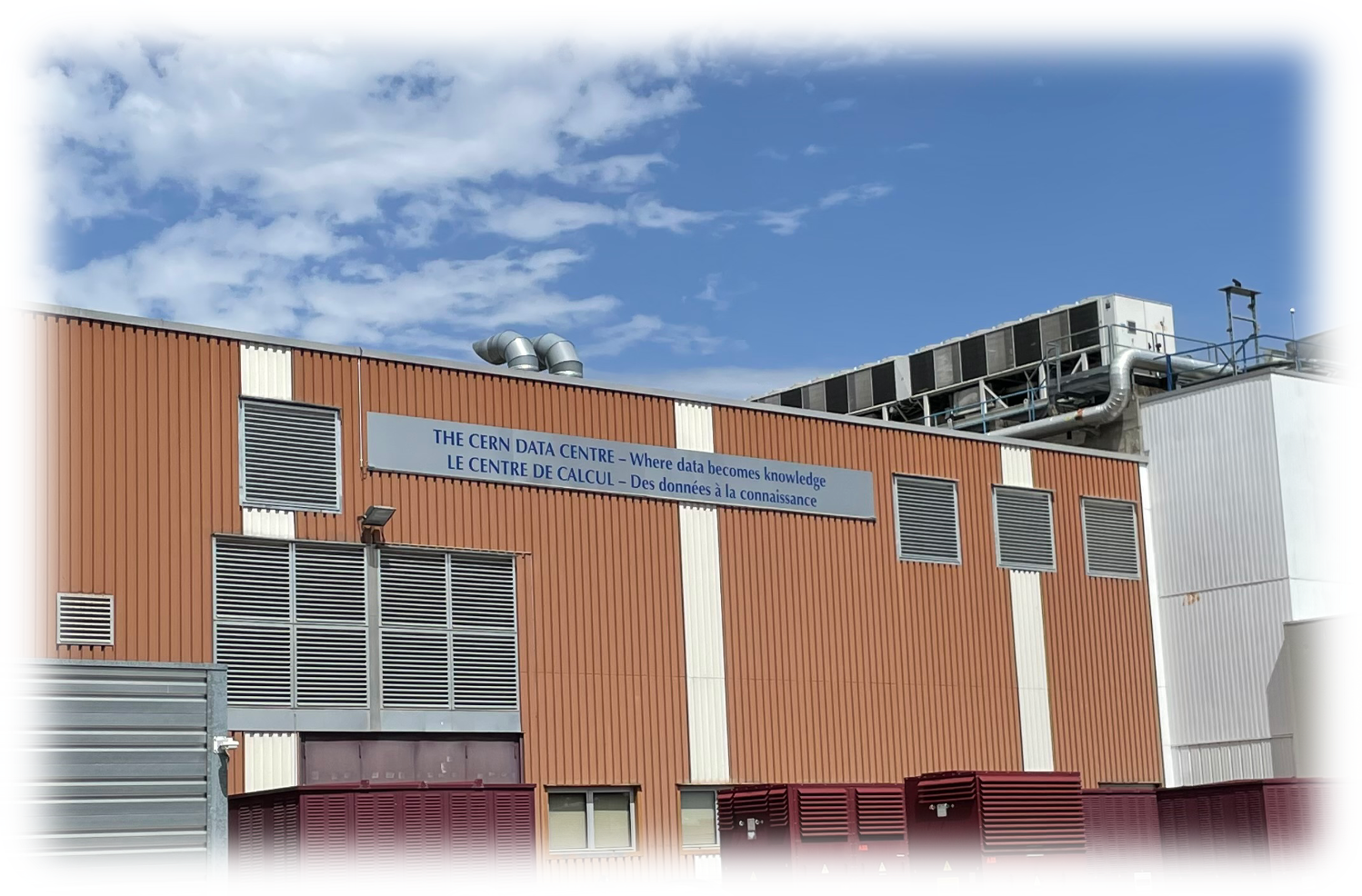 MC simulations for comparison between data and theoretical distributions
6
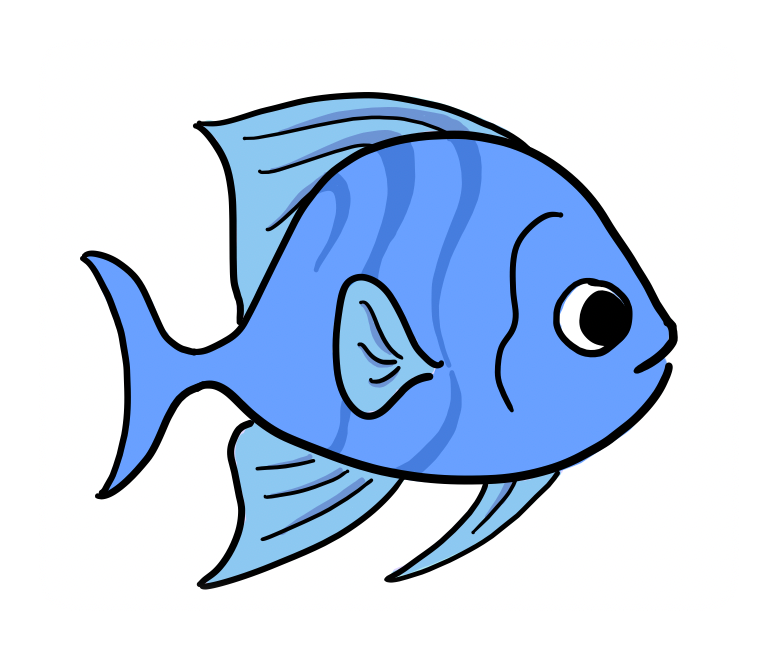 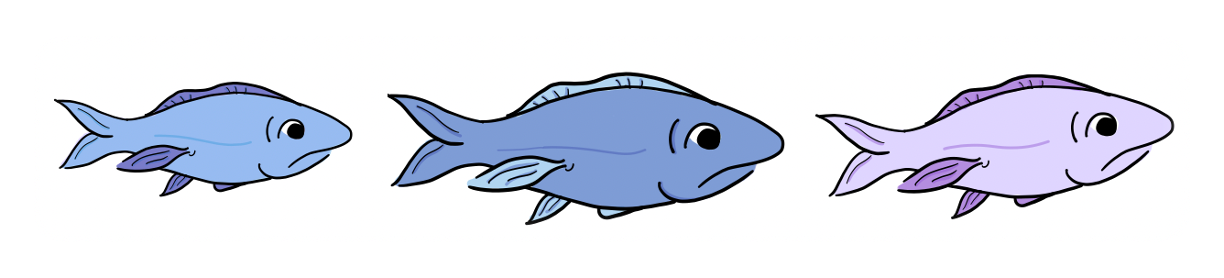 It’s a fish!
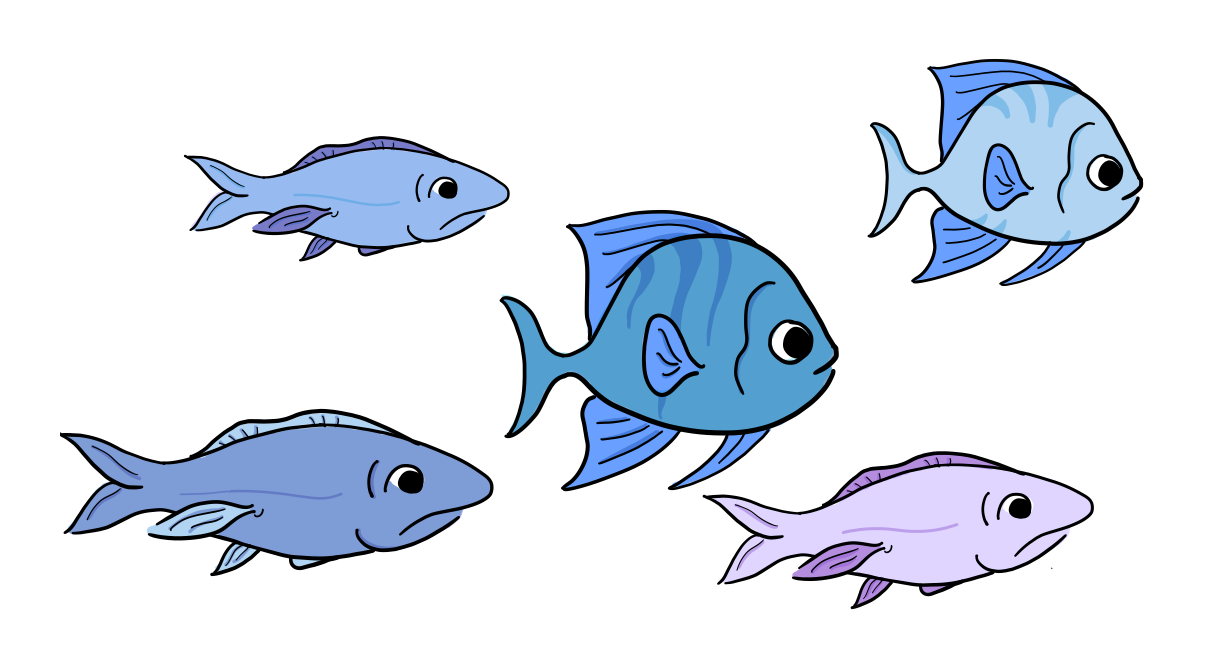 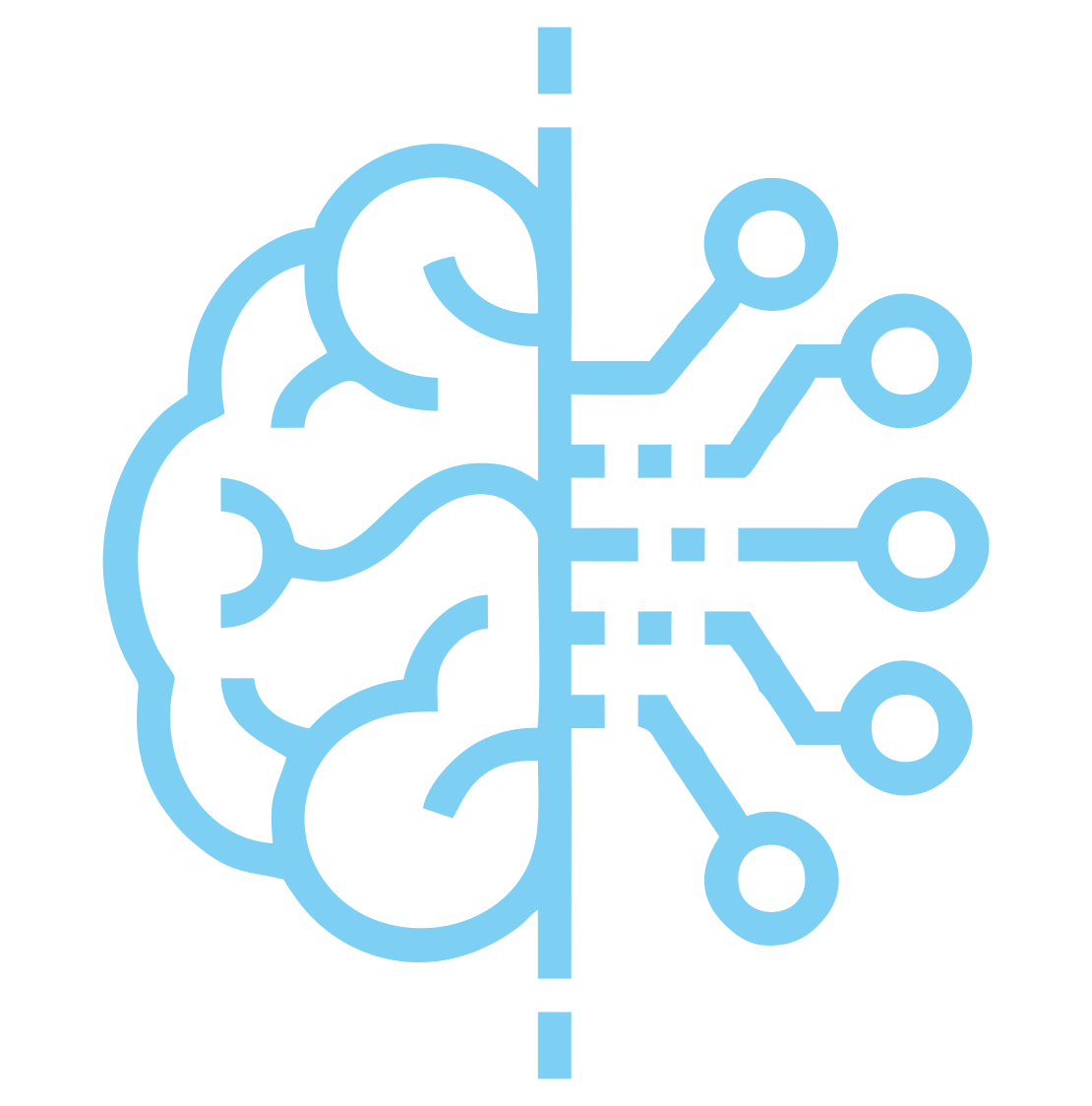 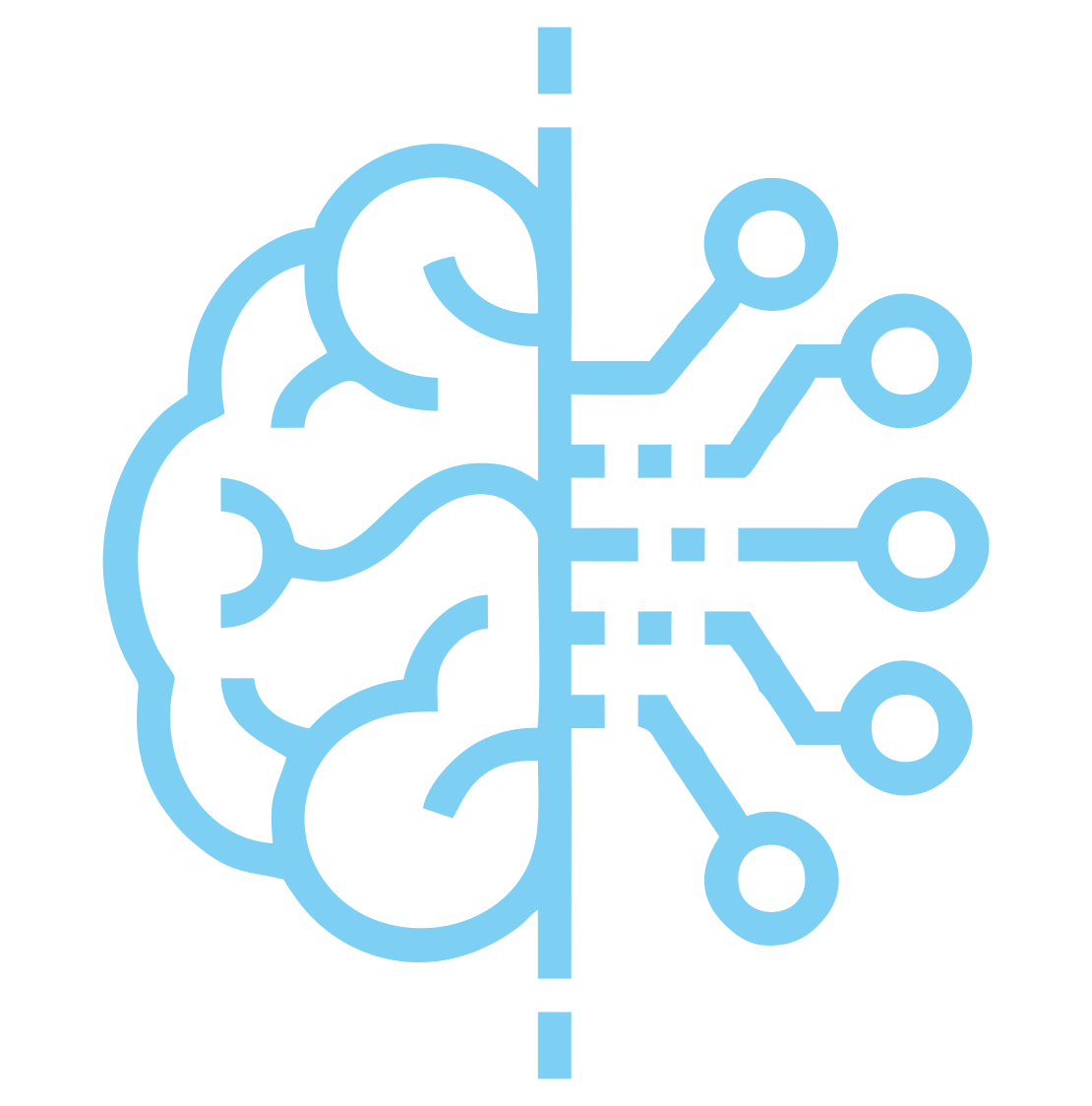 How? With Machine Learning
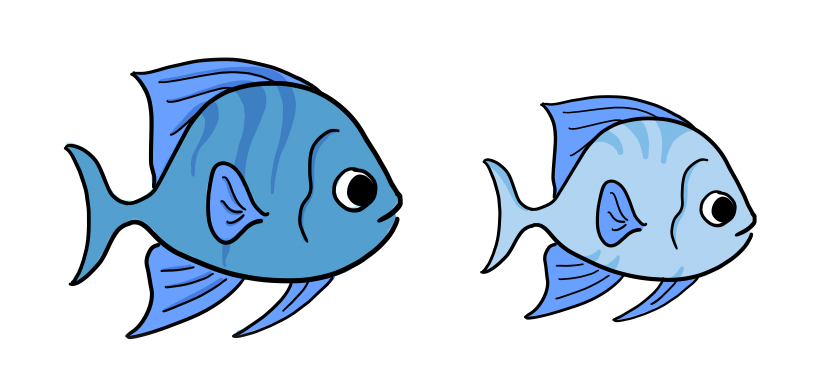 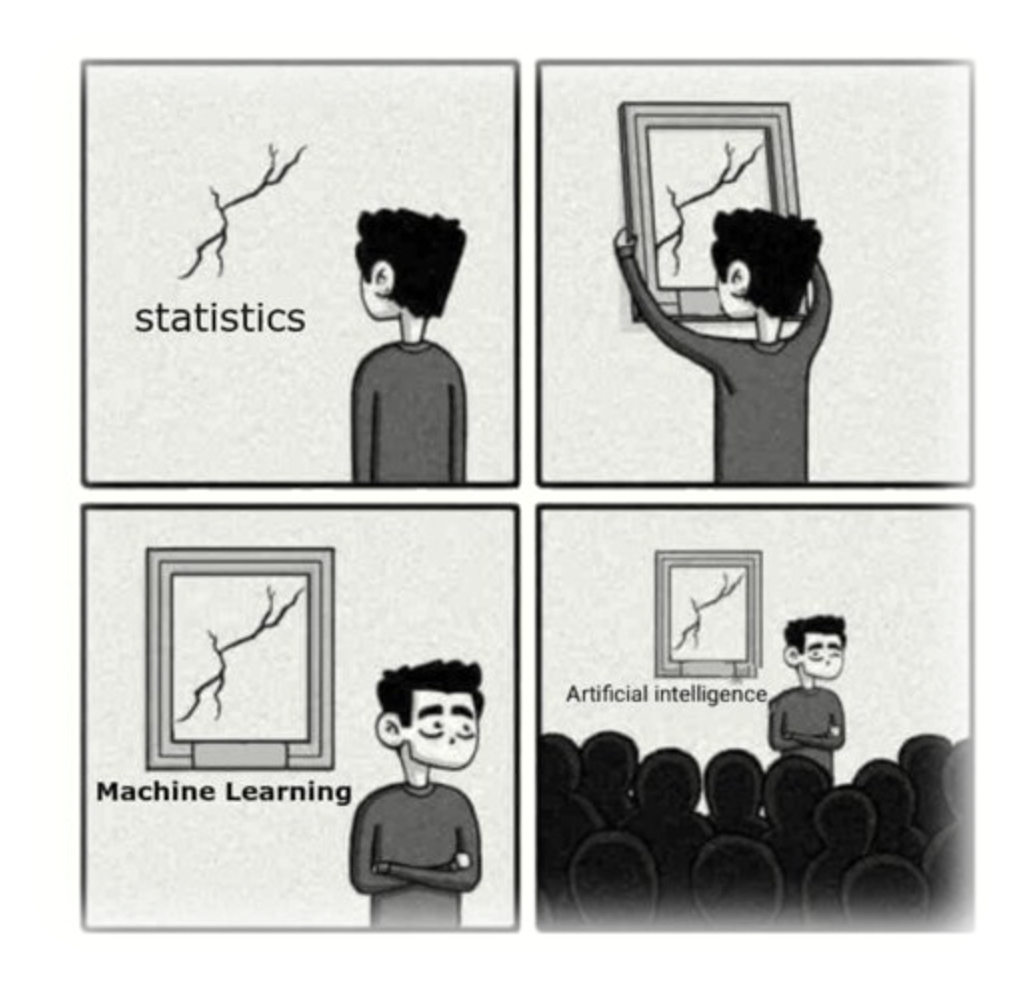 Machine Learning is building algorithms that learn a task by using experience
2 main phases: training and testing
given a metric (loss), optimising the parameters
ML
Unsupervised
AD
fish
Supervised
Semi-Supervised
AD
7
AutoEncoders
AutoEncoders are models that learn how to recreate the input (generative models), ignoring insignificant data (noise)
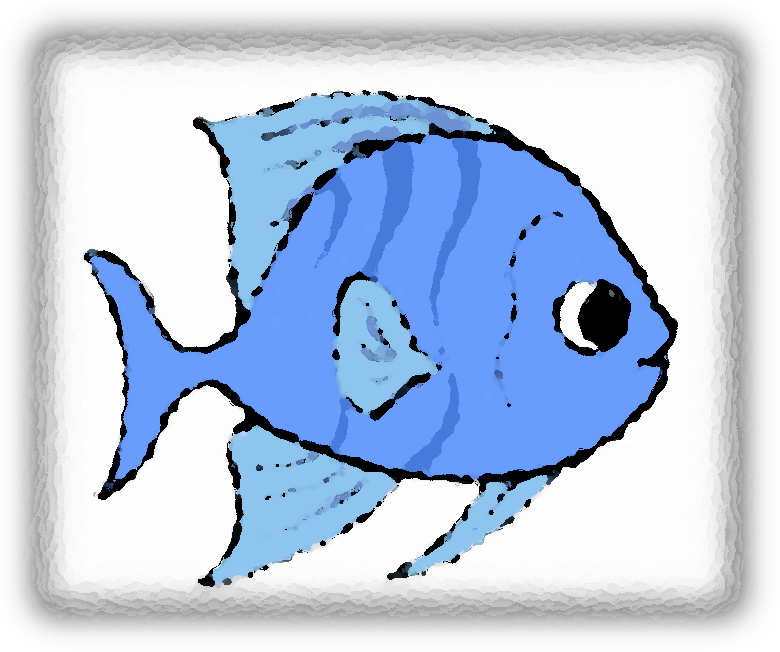 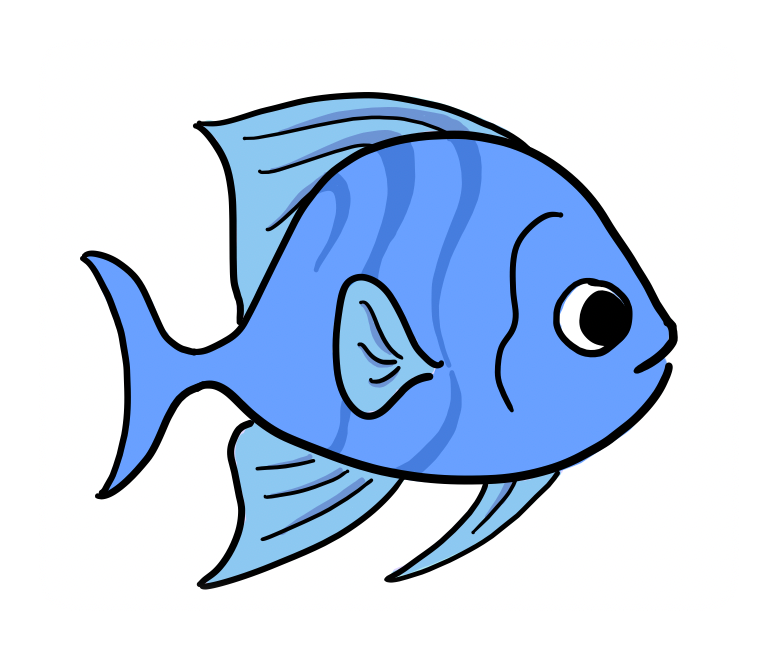 X
X’
Bottleneck
Z
How can we use it in High Energy Physics experiments?
Task: minimise distance(X, X’)
8
Data in High Energy Physics experiments
Many sub-detectors to identify different particles
Particles leave tracks and energy deposits in the detector
We can rearrange data in order to feed a ML algorithm
9
Jets and Graphs
Jet: narrow cone of particles produced by the hadronization of quarks and gluons
Graph: set of points (nodes) that can be connected (edges)
jets have a complex substructure
not simple to identify a jet
New Physics hidden inside the jet?
Useful for sparse data and whenever links are important
10
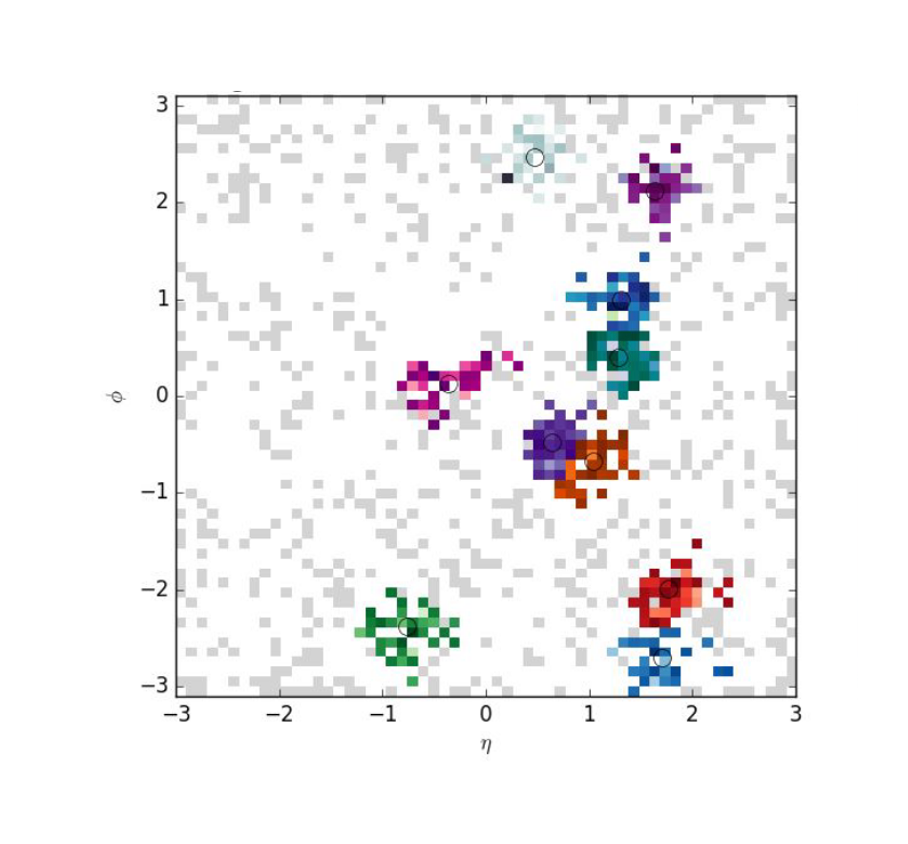 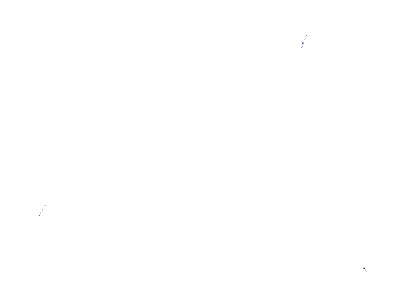 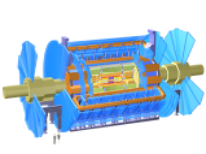 Graphs of Jets
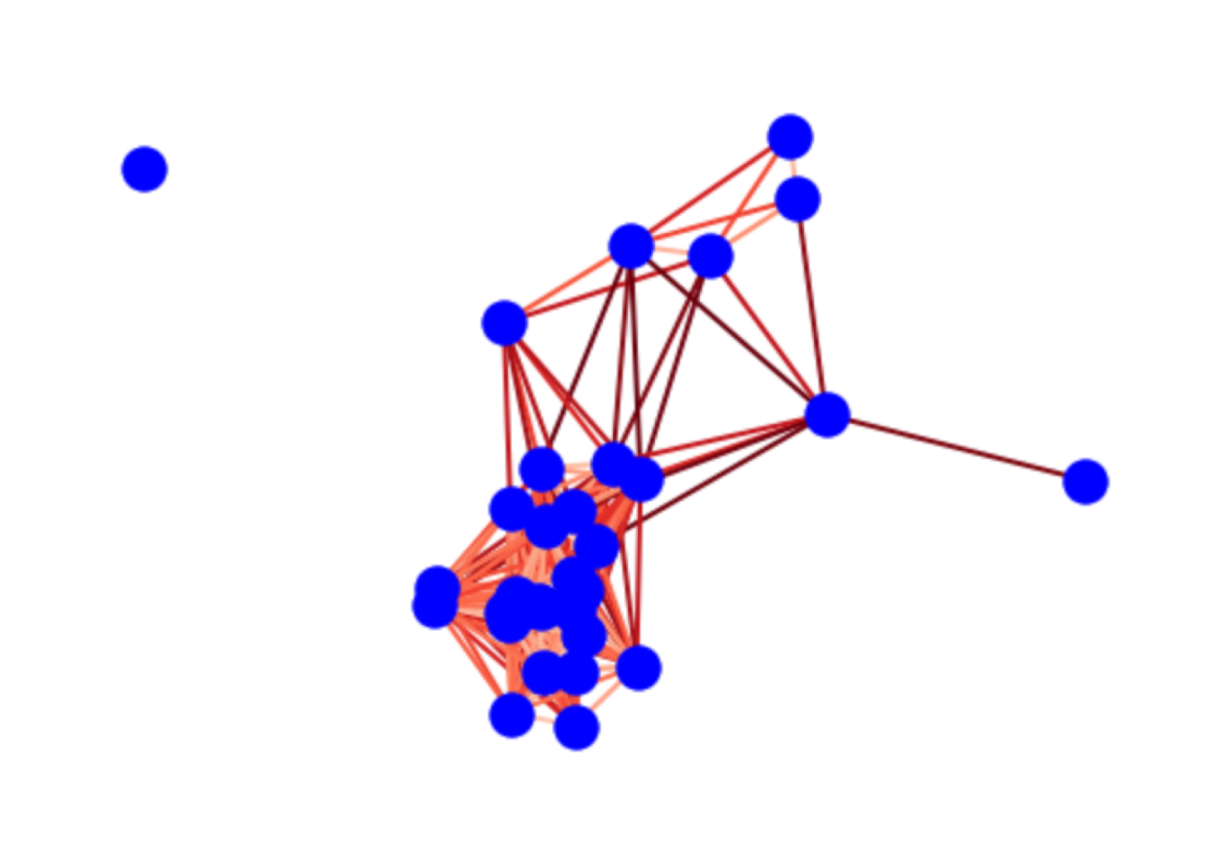 11
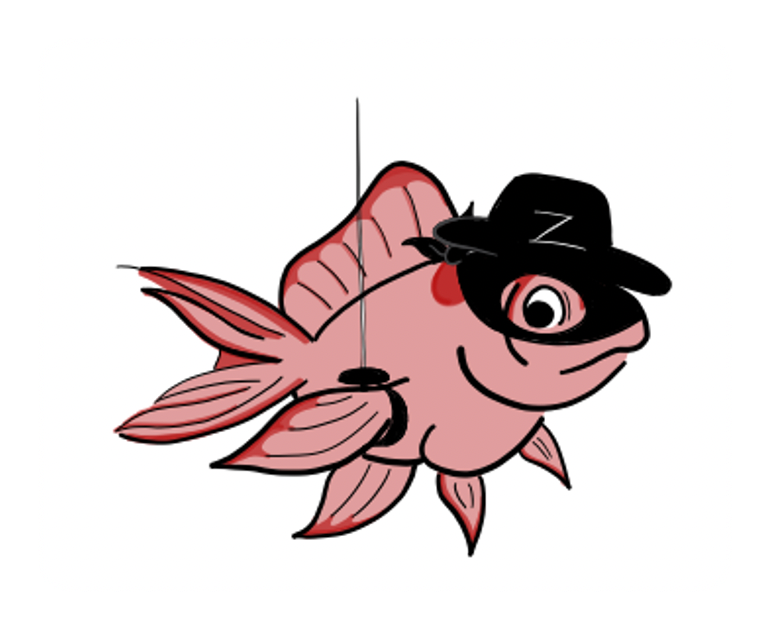 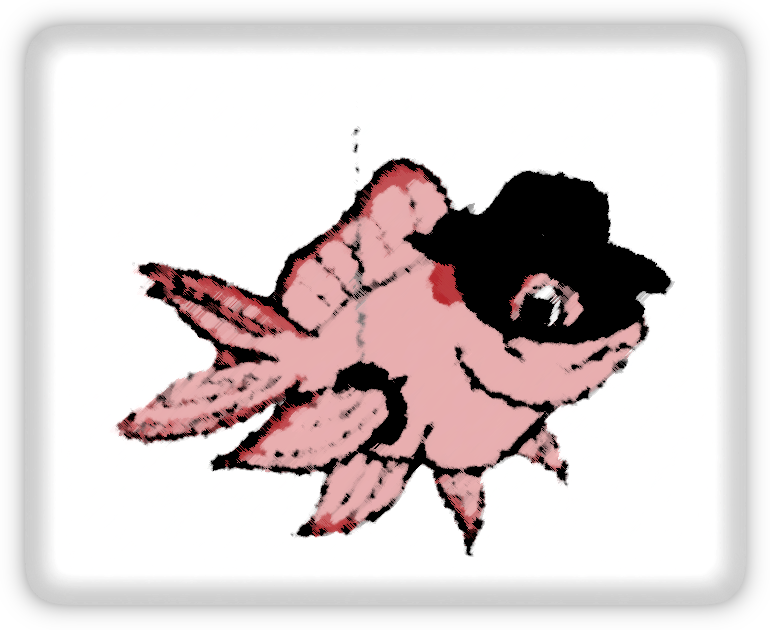 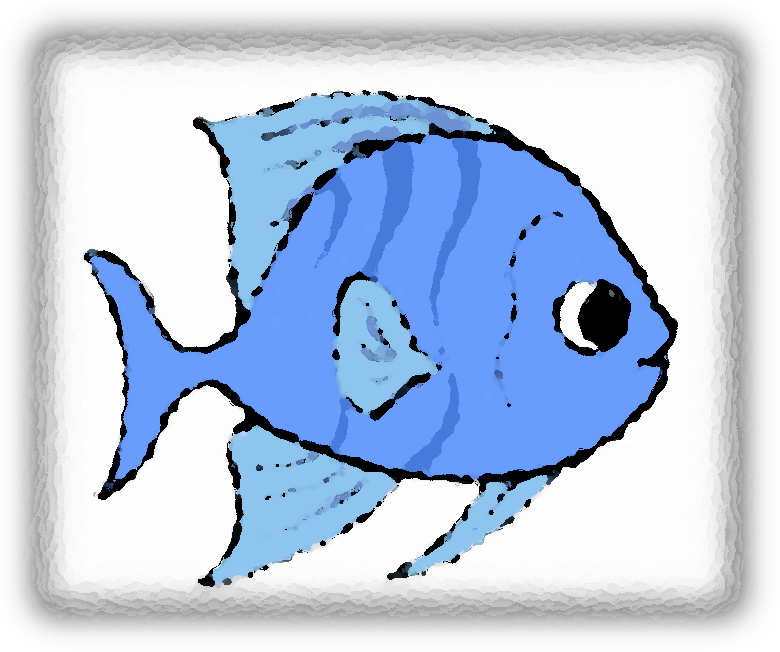 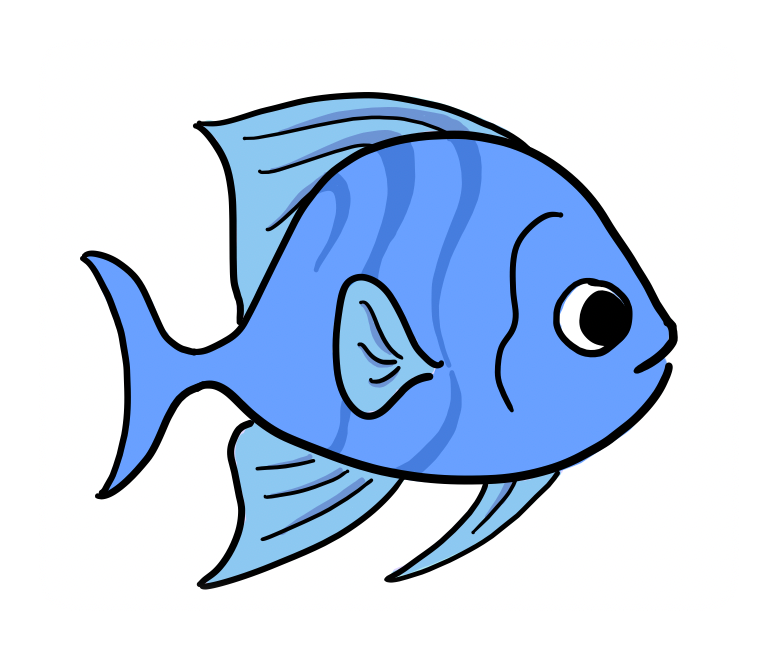 Semi-Supervised approach
Training only on Standard Model jets
The algorithm learns to minimise the distance between input and reconstructed standard graphs
Different distance distributions between Anomalous and Standard!
Test with also anomalous jets
With anomalous jets distance between input and reconstructed graphs won’t be minimal
12
Take-home messages
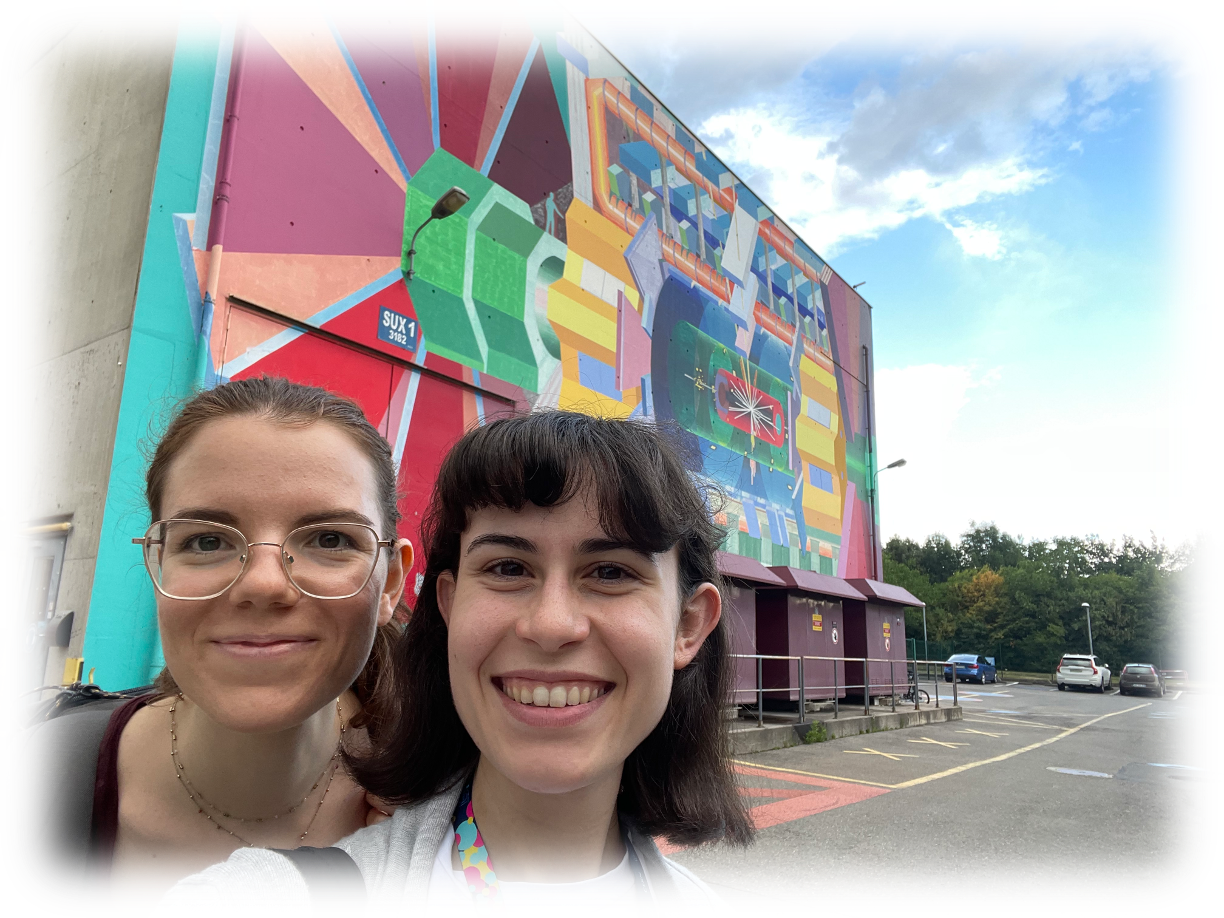 We experimentalist are not giving up searching for New Physics
So many events and data that ML algorithms definitely helps
Jets may be the key to New Physics and can be reinterpreted as graphs for Graph Anomaly Detection
13